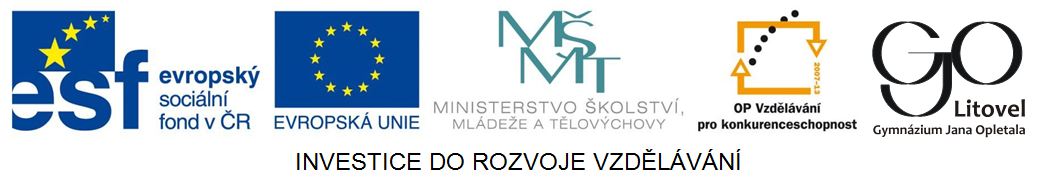 Dýchací soustava II
přenos dýchacích plynů, mechanika a řízení dýchání, nemoci
Po1 DUM č. 9
Druhy dýchání
vnější dýchání
plicní ventilace -výměna vzduchu mezi vnějším prostředím a plícemi
vnitřní dýchání
výměna plynů mezi krví a tkáněmi
tkáňové dýchání  - spotřeba O2 a výdej CO2
Přenos O2  krví
rozpuštěný v plazmě – 2%
vázaný na hemoglobin červených krvinek – 98%
Hemoglobin – 2 složky:
bílkovina globin
pigment hem (obsahuje Fe)
1 molekula hemoglobinu – váže 4 molekuly O2
 deoxyhemoglobin
Přenos CO2  a CO krví
rozpuštěný v plazmě - 5%
v plazmě jako HCO3- (hydrogenuhličitanový iont) - - 67% 
vázaný na hemoglobin (karbhemoglobin) – 25%
Nebezpečné vazby hemoglobinu
s CO   karbonylhemoglobin
afinita  200-300x větší než k O2
odstranění CO na čerstvém vzduchu trvá několik hodin
smrtelně nebezpečná otrava
CO vznik nedokonalé spalování (plynové spotřebiče)
s dusičnany a dusitany v potravě a vodě  oxidace FeII na FeIII v hemoglobinu  methemoglobin
citliví hlavně kojenci (modrání)
Mechanika dýchání
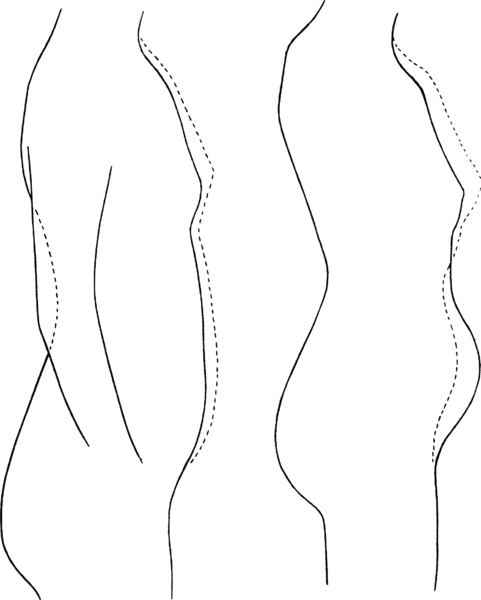 bránice – hl. dýchací sval, brániční (břišní) dýchání – (muži, děti)
mezižeberní svaly – významnější u žen
frekvence dýchání:  14-18 vdechů za minutu
objem cca 0,5 l
Obr. 1 Dýchání, změny lidského těla
Vitální kapacita plic
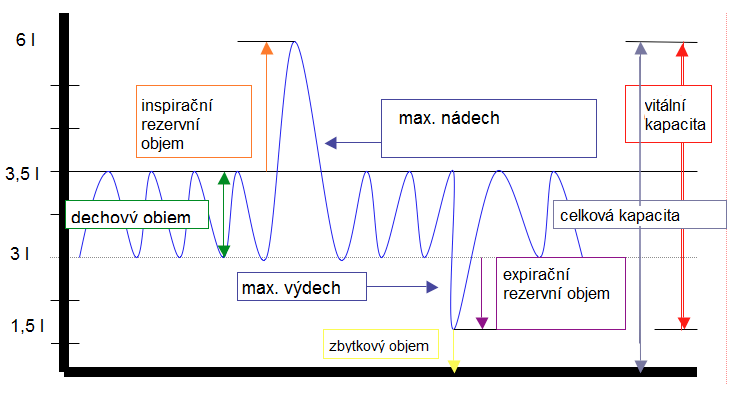 Obr. 2 VKP – je to objem maximálně vydechnutého vzduchu po maximální nádechu, 4 – 6 l, někdo až 8 l
Řízení dýchání
centrum v prodloužené míše
ovlivněno koncentrací O2 a CO2  - negativní zpětná vazba
samostatnost není úplná – chemoreceptory v cévách (aktivace např. při snížené hladině kyslíku) 
aktivita vycházející z mozkové kůry – volní dýchání
pouze částečně ovládatelné vůlí
obranný reflex
kýchnutí
kašel
Vysvětlete rozdíl mezi kýchnutím a kašlem.
Nemoci
chřipka – virus, kapénková infekce
zánět (zápal) plic = pneumonie
virový, bakteriální
plicní sklípky zaplněny hlenem
tuberkulóza (TBC)
bakterie Mycobacterium tuberculosis = Kochův bacil
 ve vyspělých zemích skoro vytlačena (hygiena, antibiotika, očkování?)
rozedma plic
téměř výlučně spojena s kouřením, prašné prostředí (respirátory)
způsobuje abnormální otékání a destrukci plicní tkáně
Nemoci
rýma - alergická nebo infekční, zvýšená tvorba hlenu
katary dýchacích cest- virové i bakteriální 
angína -zánět mandlí (hnisavá, spálová)  
astma - křeče hladkého svalstva, zúžení průdušek a zvýšená produkce hlenu, často alergická reakce 
rakovina plic - nádorové onemocnění často spjaté s kouřením
Nemoci
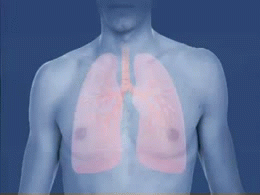 Jaká je první pomoc při astmatickém záchvatu?

Znáte možnosti prevence?
Obr 3 Astmatický záchvat
Nemoci
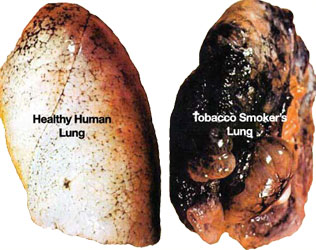 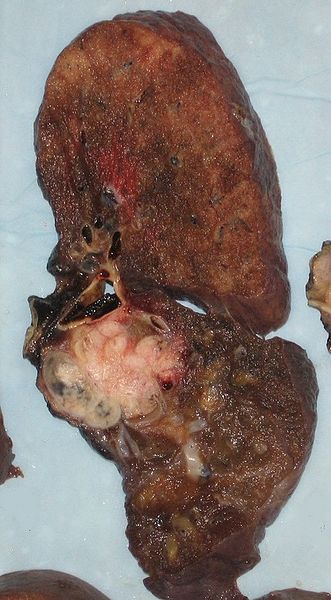 Obr. 4 Plíce nekuřáka a kuřáka
Obr. 5 Rakovina plic
Zdroje
Obr. 1 Dýchání [cit. 2014-01-12]. Dostupný pod licencí Public domain na WWW: http://cs.wikipedia.org/wiki/Soubor:Breathing_corset.gif
Obr. 2 VKP. Upraveno podle [cit. 2014-01-12]. Dostupný pod licencí Public domain na WWW: http://commons.wikimedia.org/wiki/File:Vital_Capacity.png
Obr. 3 Astmatický záchvat [cit. 2014-01-12]. Dostupný pod licencí Creative Commons Uveďte autora-Zachovejte licenci 3.0 Unported na WWW: http://cs.wikipedia.org/wiki/Soubor:Asthma_attack-airway_(bronchiole)_constriction-animated.gif
Obr. 4 Plíce nekuřáka a kuřáka. [cit. 2014-01-12]. Dostupný pod licencí Public domain na WWW: http://commons.wikimedia.org/wiki/File:Healthy_lung-smokers_lung.jpg
Obr. 5 Rakovina plic cit. 2014-01-12]. Dostupný pod licencí Creative Commons Uveďte autora 3.0 Unported na WWW: http://commons.wikimedia.org/wiki/File:Lung_cancer.jpg?uselang=cs

literatura:
JELÍNEK, Jan a ZICHÁČEK, Vladimír. Biologie pro gymnázia: (teoretická a praktická část). 3., dopl. a opr. vyd. Olomouc: Nakladatelství Olomouc, 1998, 551 s., [38] s. barev. obr. příl. ISBN 80-718-2070-9.